43-1
This work is licensed under a Creative Commons Attribution-ShareAlike 4.0 International License.
Please add this statement to all the videos you create.
English Bible quotes are from the World English Bible US, which is in the public domain.
[Speaker Notes: Ch
43 Garden of Gethsemane
1. Garden of Gethsemane - Matt 26:36-46; Mark 14:32-42; Luke 22:39-46; John 18:1 (Left
Top)
2. Arrest of Jesus - Matt 26:47-56; Mark 14:43-52; Luke 22:47-53; John 18:2-11 (Right
Top)
3. Peter’s Denial - Matt 26:57-75; Mark 14:53-72; Luke 22:63 - 23:1; John 18:12-27
(Right Middle)
4. Jesus taken to Pilate, Judas Hangs - Matt 27:1-11; Luke 23:1-7; John 18:28-38 (Right
Bottom)
5. Jesus before Herod - Luke 23:8-12 (Left Bottom)
6. Jesus is scourged - Luke 23:13-16; John 19:1-3 (Left Center)
7. Jesus before Pilot - John 19:4-15; Matt 27:15-26, 31 (Center)]
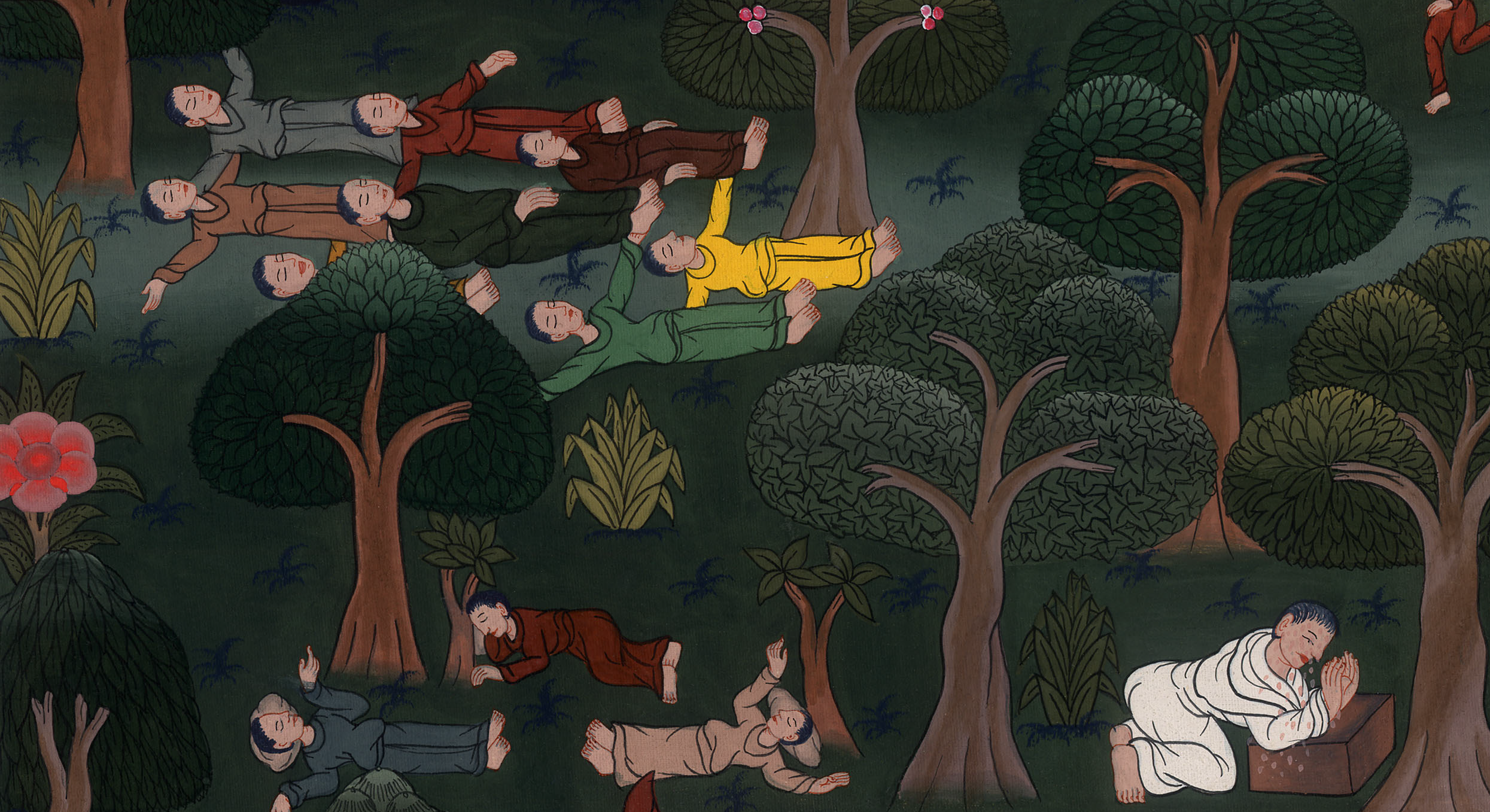 Garden of Gethsemane - Matthew 26:36-46; Mark 14:32-42; Luke 22:39-46; John 18:1
John
Garden of Gethsemane - Matthew 26:36-46; Mark 14:32-42; Luke 22:39-46; John 18:1
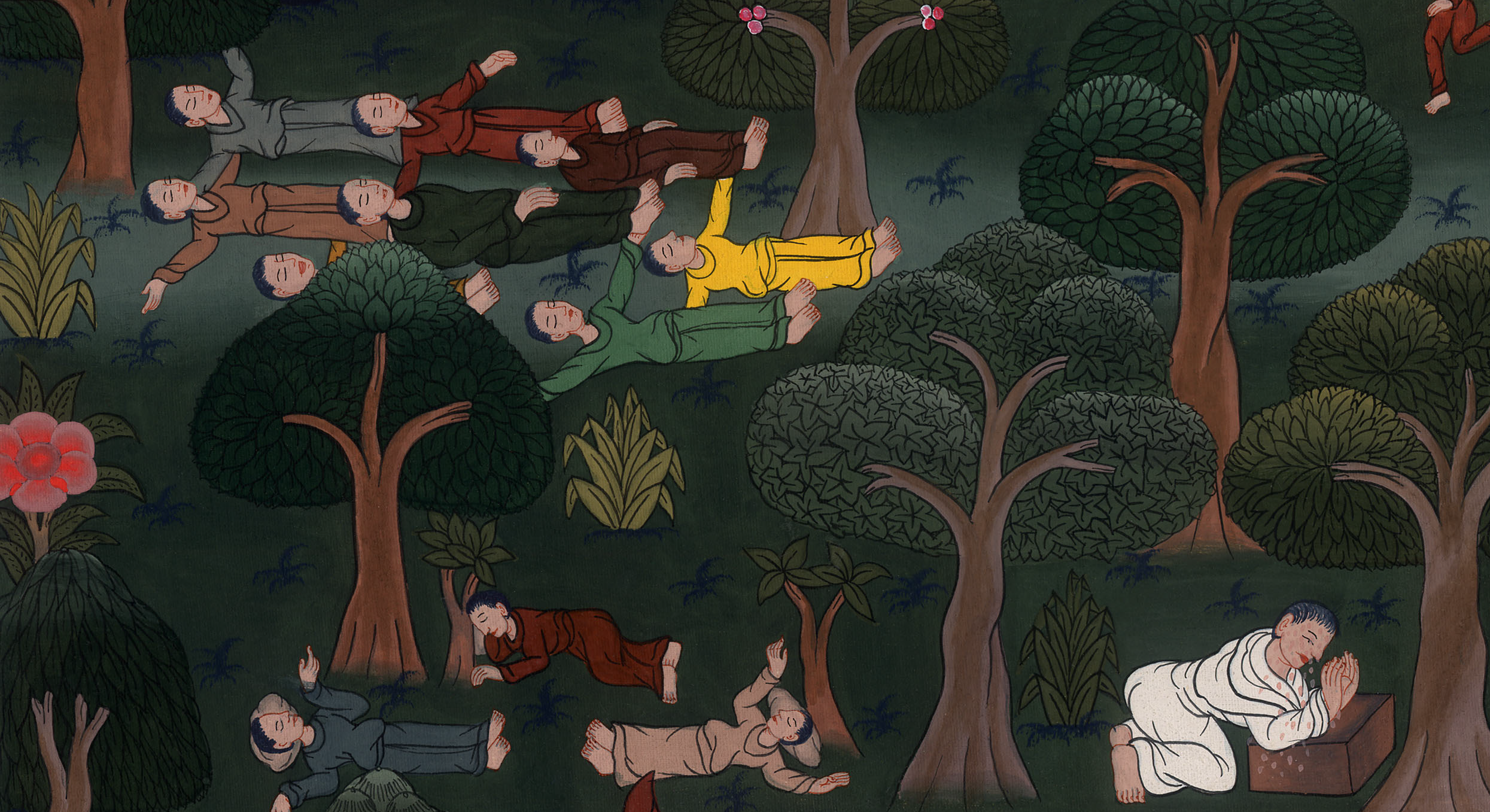 Garden of Gethsemane - Matthew 26:36-46; Mark 14:32-42; Luke 22:39-46; John 18:1
John
36Then Jesus came with them to a place called Gethsemane, and said to his disciples, “Sit here, while I go there and pray.”
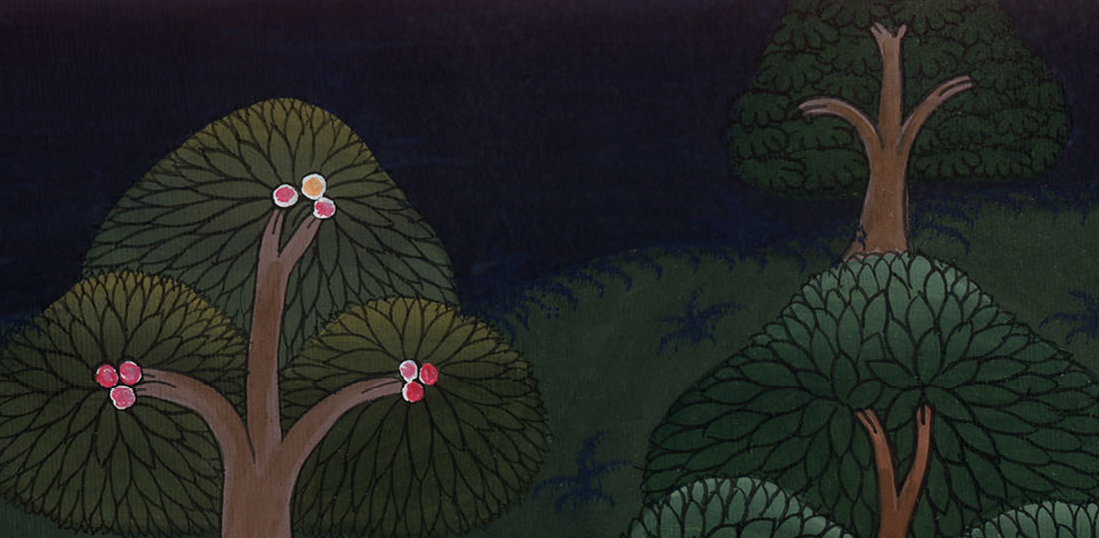 Matthew 26:36
John
37He took with him Peter and the two sons of Zebedee, and began to be sorrowful and severely troubled.
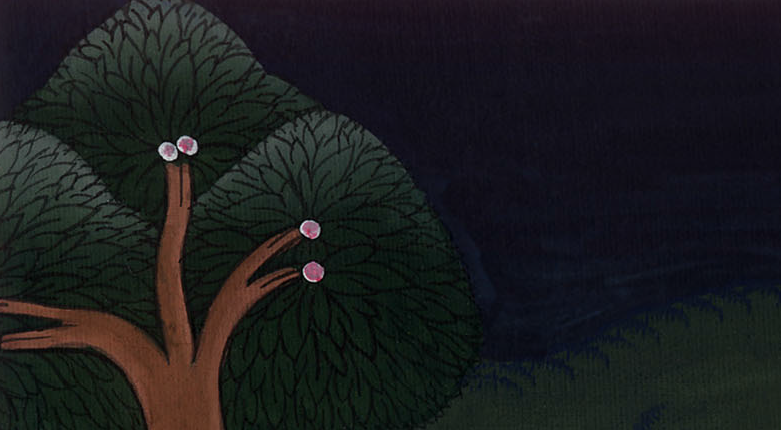 Matthew 26:37
John
38Then he said to them, “My soul is exceedingly sorrowful, even to death. Stay here and watch with me.”
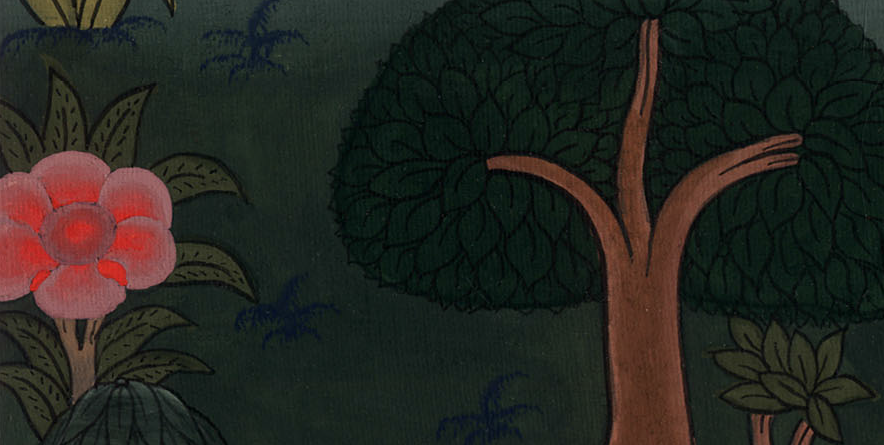 Matthew 26:38
John
39He went forward a little, fell on his face, and prayed, saying, “My Father, if it is possible, let this cup pass away from me; nevertheless, not what I desire, but what you desire.”
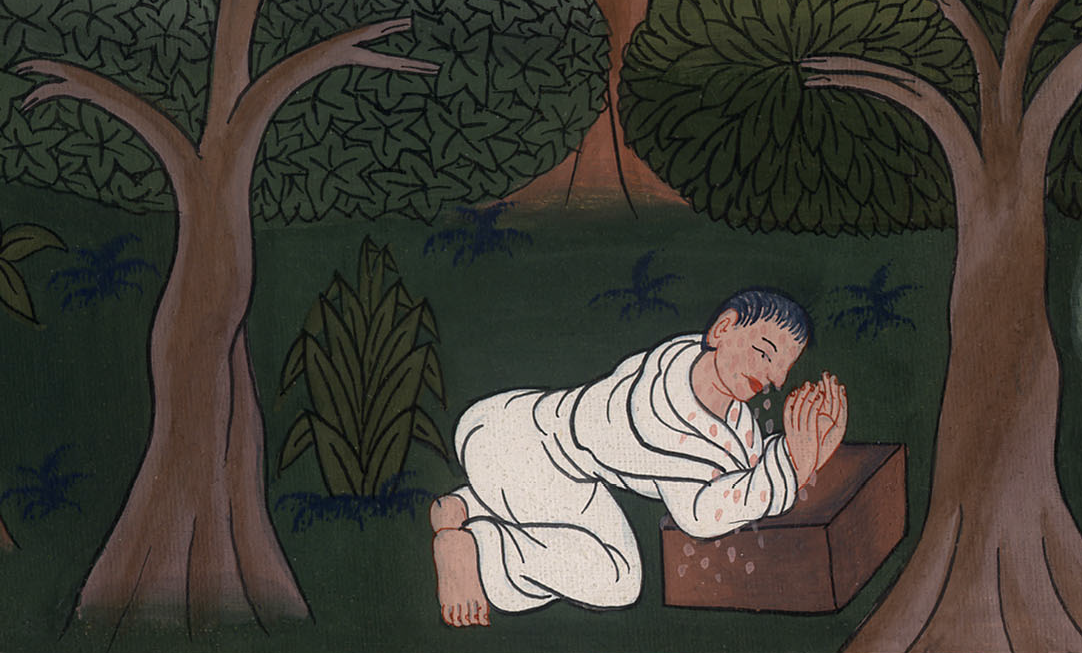 Matthew 26:39
John
43An angel from heaven appeared to him, strengthening him.
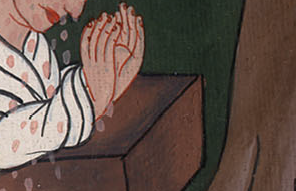 Luke 22:43
John
44Being in agony, he prayed more earnestly. His sweat became like great drops of blood falling down on the ground.
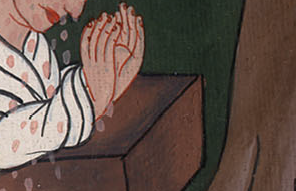 Luke 22:44
John
Matthew 26:40He came to the disciples and found them sleeping, and said to Peter, “What, couldn’t you watch with me for one hour?
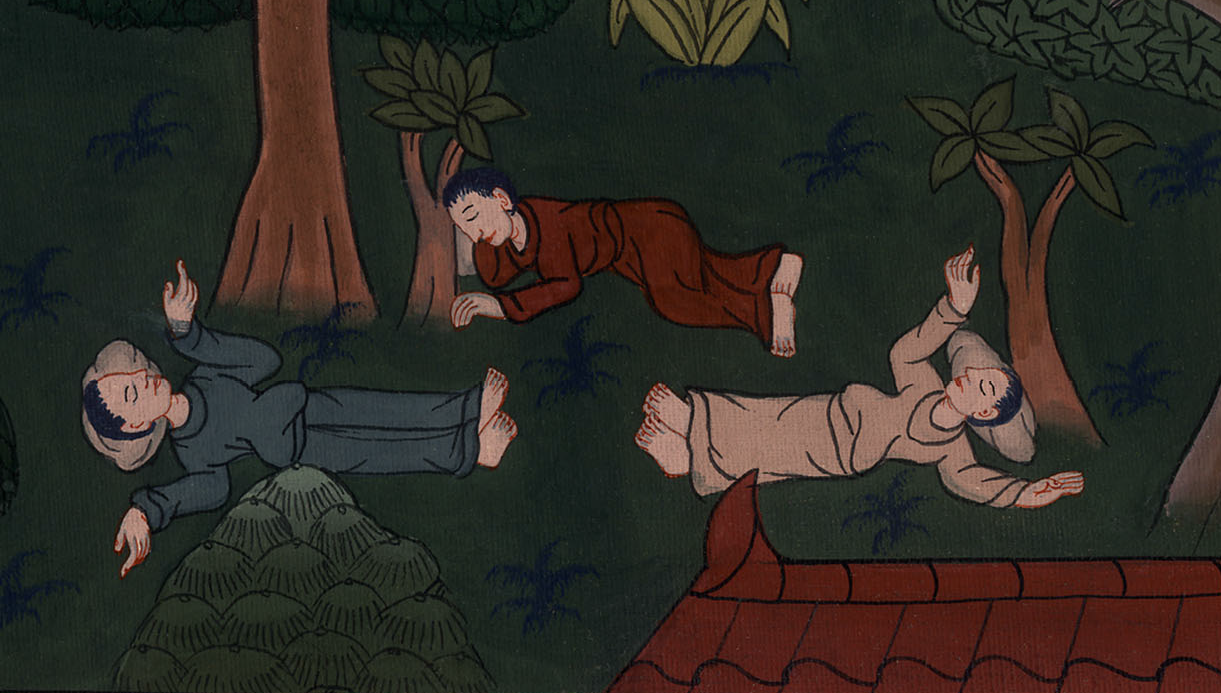 Matthew 26:40
John
41Watch and pray, that you don’t enter into temptation. The spirit indeed is willing, but the flesh is weak.”
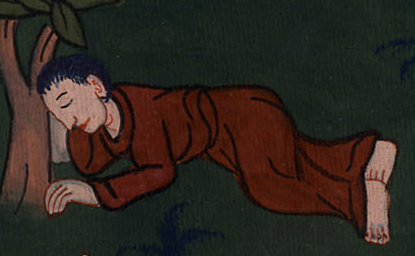 Matthew 26:41
John
42Again, a second time he went away and prayed, saying, “My Father, if this cup can’t pass away from me unless I drink it, your desire be done.”
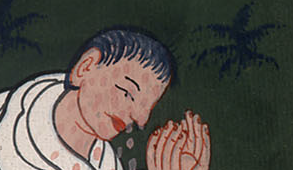 Matthew 26:42
John
43He came again and found them sleeping, for their eyes were heavy. 44He left them again, went away, and prayed a third time, saying the same words.
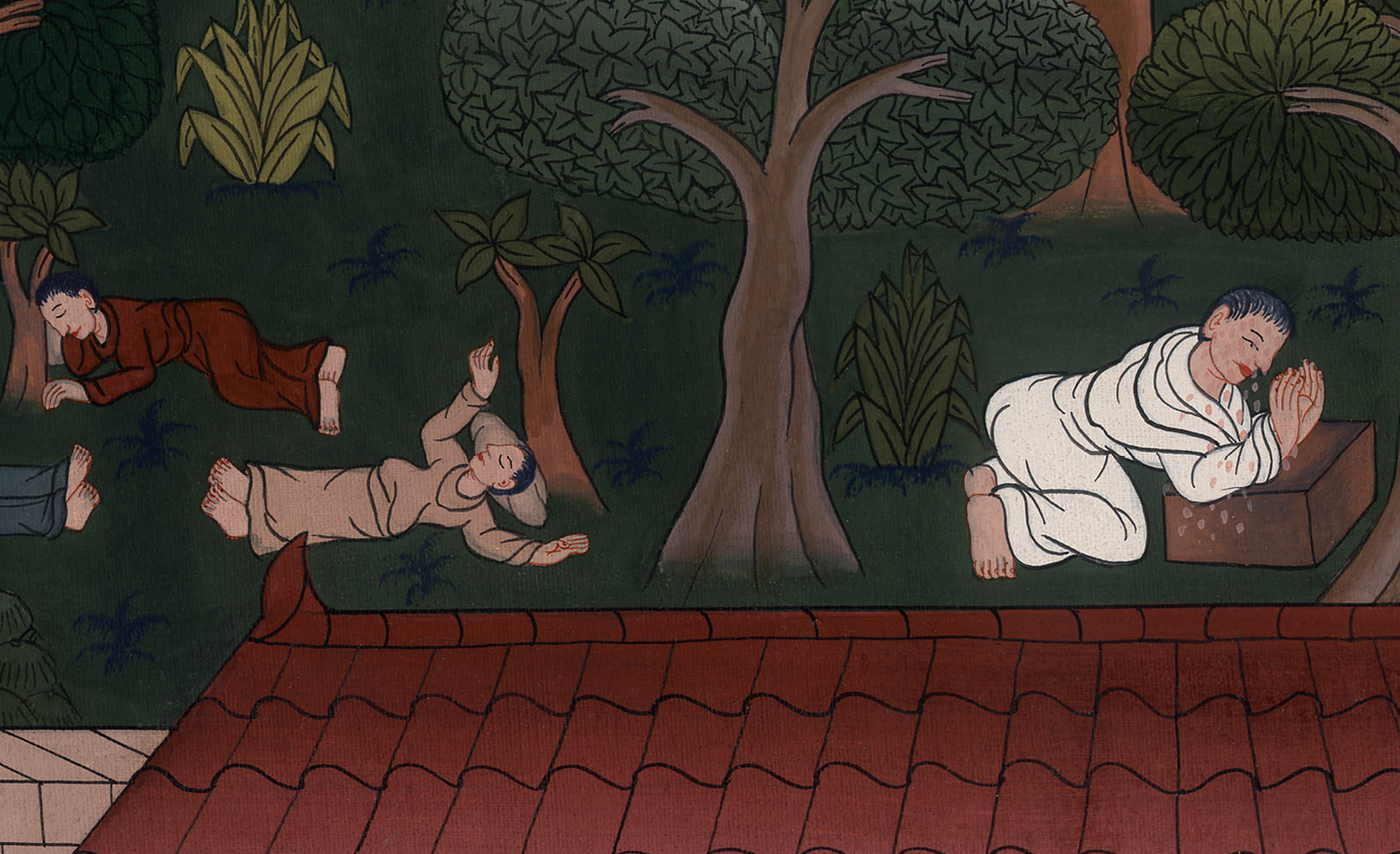 Matthew 26:43,44
John
45Then he came to his disciples and said to them, “Are you still sleeping and resting? Behold, the hour is at hand, and the Son of Man is betrayed into the hands of sinners.
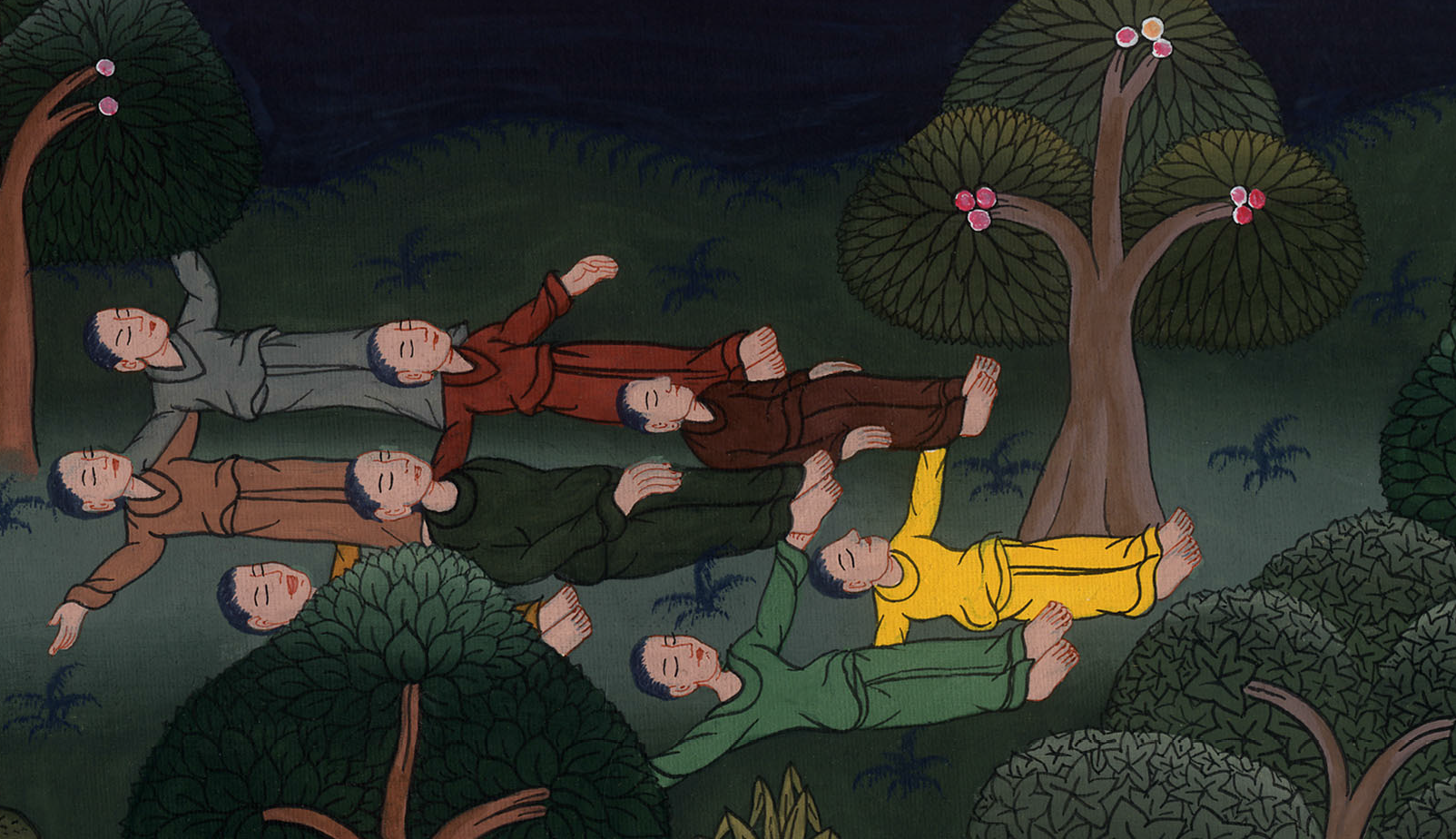 Matthew 26:45
John
46Arise, let’s be going. Behold, he who betrays me is at hand.”
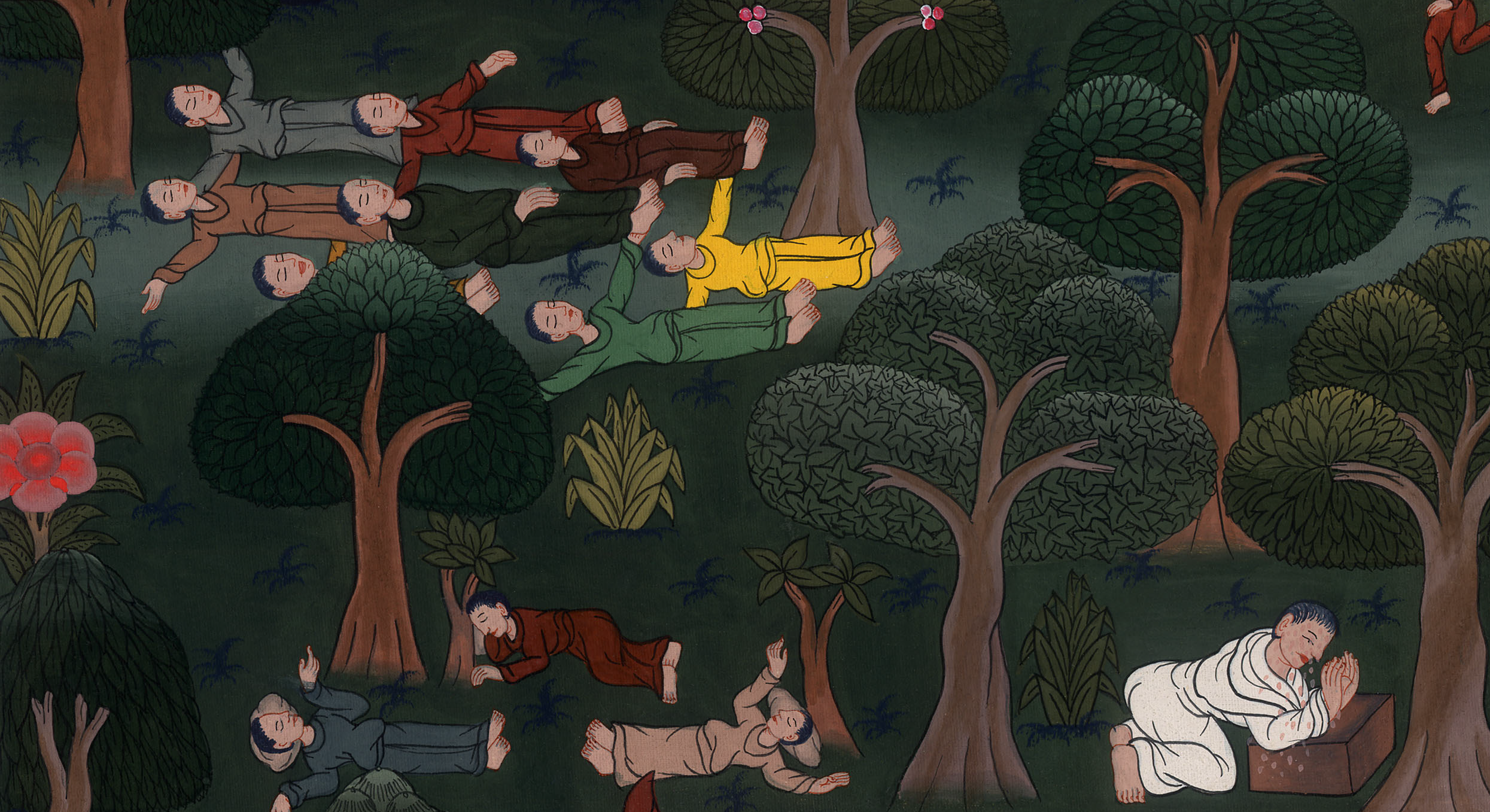 Matthew 26:46